Дисциплины по выбору компонента учреждения высшего образованиядля студентов специальности «Таможенное дело»
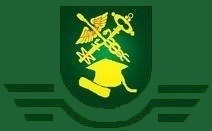 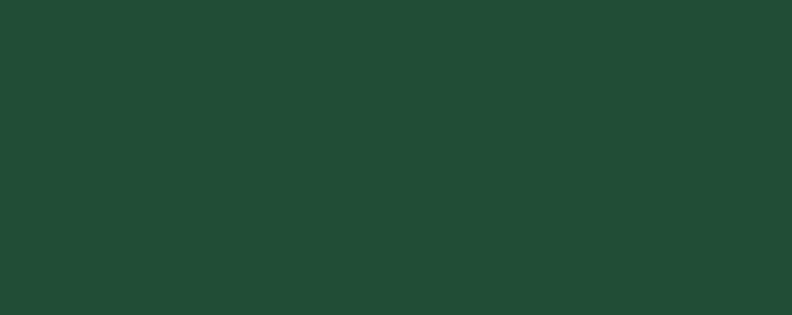 Кафедра «Таможенное дело»
«Электронная торговля »
«Инновационные таможенные технологии»
Характеристика дисциплин
Изучаются в 6-м семестре
Всего 92 часа
Аудиторных часов – 34, в т.ч. 
      лекции – 20,
      практические занятия – 14.
Форма контроля знаний – зачет.
Трудоёмкость дисциплины составляет 3 зачётных единицы.
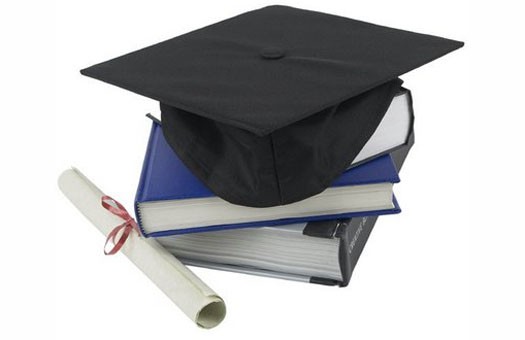 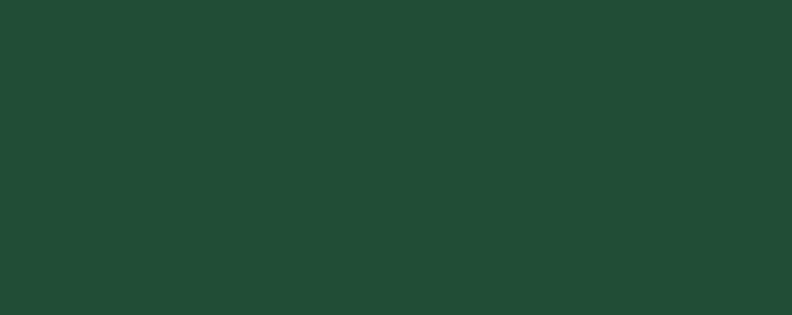 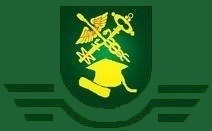 Кафедра «Таможенное дело»
Электронная торговля
Цель дисциплины – формирование у студентов профессиональных компетенций в области электронной торговли, развитие элементарных практических умений в области оценки, эксплуатации, адаптации и сопровождения информационных систем и сервисов электронной торговли.
Основные задачи преподавания дисциплины:
освоение теоретических основ организации и функционирования предприятий электронной торговли;
освоение правового регулирования электронной торговли на территории Республики Беларусь и Евразийского экономического союза;
изучение вопросов, связанных с обеспечением безопасной и эффективной деятельности предприятий электронной торговли; 
изучение вопросов, связанных с построением безопасной и эффективной инфраструктуры предприятий электронной торговли.
Электронная торговля
В результате изучения дисциплины студент должен 
знать:
сущность и основные бизнес-модели электронной торговли, нормативно-правое регулирование, основы организации, настройки, эксплуатации и сопровождения информационных систем и сервисов электронной торговли;
уметь:
 анализировать печатные и интернет-источники для поиска новых возможностей развития предприятий электронной торговли; 
эксплуатировать информационные системы и сервисы электронной торговли;
владеть:
базовыми знаниями о методах анализа рынка информационных систем и сервисов электронной торговли.
Электронная тторговля
владеть:
правовой базой применения технических средств таможенного контроля;
навыками определения подлинности банкнот и документов;
навыками соблюдения основ техники безопасности при работе с техническими средствами таможенного контроля;
основами применения технических средств, используемых таможенными органами при поиске и досмотре товаров и транспортных средств;
знаниями о конструктивных особенностях транспортных средств с целью определения возможных мест для оборудования тайников.
Электронная торговля
ПЕРЕЧЕНЬ ТЕМ ПРАКТИЧЕСКИХ ЗАНЯТИЙ

1. Общие положения электронной торговли. 
2. Правовое регулирование электронной торговли.
3. Инфраструктура в электронной торговле. 
4. Роль поисковых систем в электронной торговле.
5. Безопасность в электронной торговле.
Инновационные таможенные технологии
Цель изучения дисциплины «Инновационные таможенные технологии» – формирование у студентов необходимых теоретических знаний и практических навыков в применении инновационных технологий в сфере таможенного дела.
Основными задачами дисциплины являются:
– дать студентам теоретические, методологические и практические знания о существующих инновационных таможенных технологиях на международном и национальном уровнях;
– ознакомить студентов с основами умения методологически грамотно анализировать инновационные явления в таможенном деле.
Инновационные таможенные технологии
Для приобретения профессиональных компетенций в результате изучения дисциплины студент должен: 
знать:
- нормативное правовое регулирование инновационного развития таможенных органов;
- направления внедрения инновационных технологий в таможенное дело;
- особенности функционирования единой автоматизированной информационной системы ГТК Республики Беларусь;
- основные технические средства таможенного контроля;
уметь:
- свободно ориентироваться в законодательстве и умело его анализировать;
- формулировать основные понятия инноваций в таможенном деле;
- применять национальные и международные нормативные документы в практических ситуациях;
владеть:
- навыками работы с нормативно-правовыми документами, регламентирующими инновационное развитие таможенного дела;
- информацией о правовом регулировании правоотношений, изучаемых в рамках преподаваемой дисциплины;
- навыками использования передового зарубежного опыта для инновационных изменений в таможенном деле.
Инновационные таможенные технологии
ПЕРЕЧЕНЬ ТЕМ ПРАКТИЧЕСКИХ ЗАНЯТИЙ

1. Международные и национальные стандарты в области инноваций в таможенном деле.
2. Инновации в таможенном деле.
3. Информационные таможенные технологии.
4. Технические средства таможенного контроля (ТСТК).
5. Организационно-технологические инновации в таможенном деле.
6. Использование системы управления рисками в таможенных службах зарубежных стран.
Спасибо за внимание!
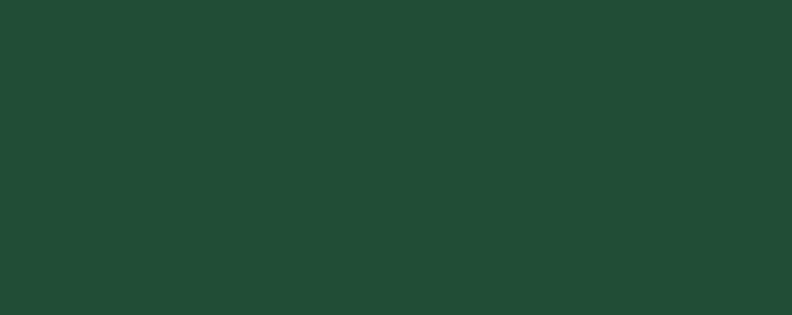 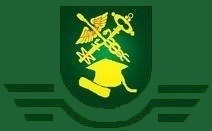 Кафедра «Таможенное дело»